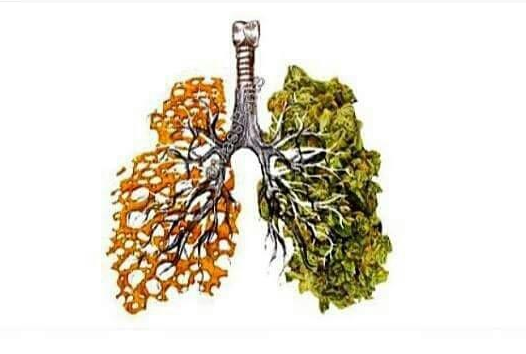 Developing the evidence base for an intervention to address tobacco and cannabis use
Hannah Walsh RMN
PhD student
King’s College London
SSA phD symposium 2018
CANNABIS
TOBACCO
…EXCEPT for people living with mental health problems, substance use disorder, manual workers, low SES …
use
Use
T
H
C
Use
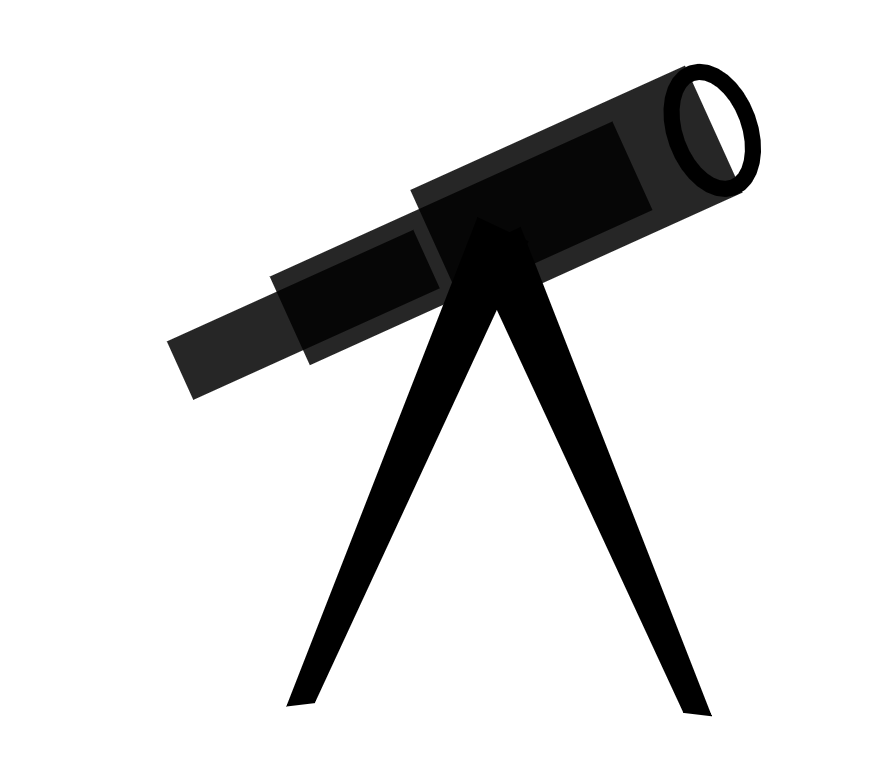 Demand for tx
CO-USE 
co-administration 
concurrent
Demand for tx
Aims
Who to target?
MRC complex intervention framework & COM-B
Thank you for listening
Hannah.walsh@kcl.ac.uk

@hannaheawalsh